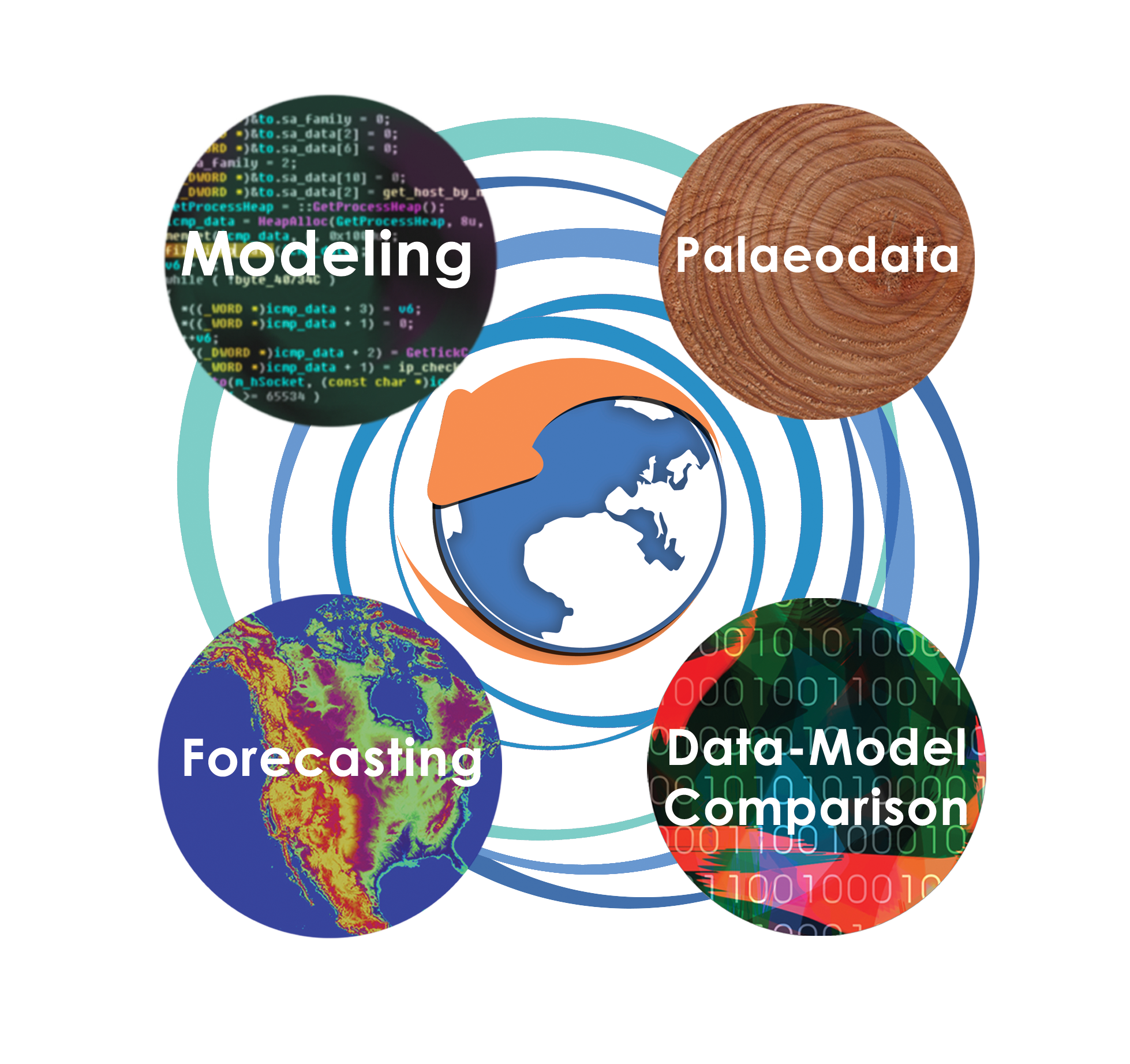 The Authors would like to thank the Past Earth Network for funding this presentation.
For more information visit:
http://www.pastearth.net